Crops and Agriculture
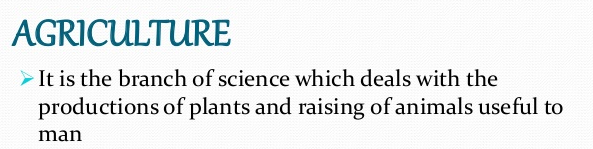 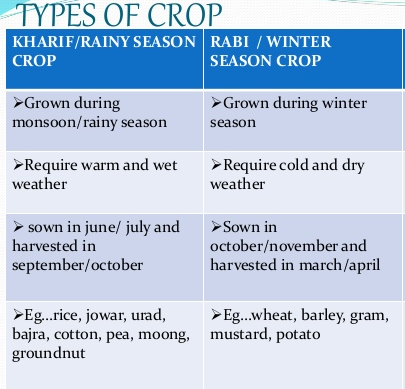 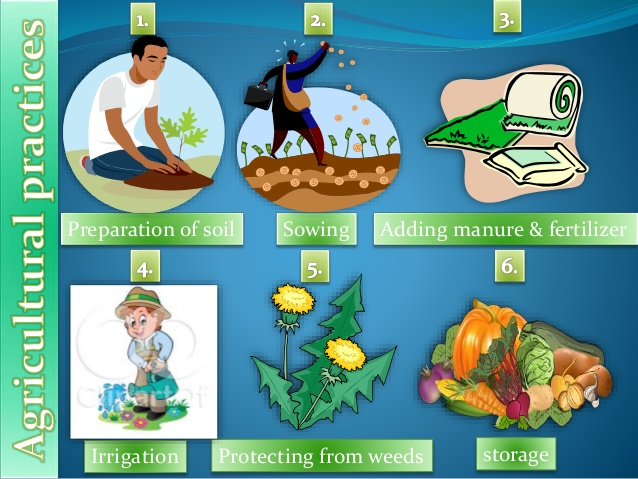